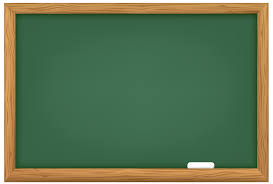 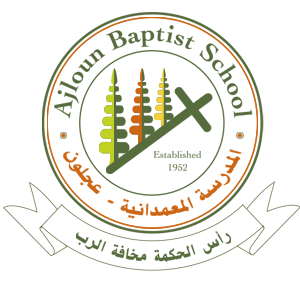 المدرسة المعمدانية / عجلون

المعلمة / ايمان جوينات
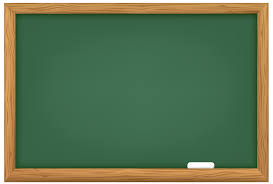 الفصل الدراسي الثاني للعام 2020 / 2021

تاريخ /  الصف السادس

الوحدة الخامسة : نظام الحكم الاسلامي في المدينة المنورة


الدرس الثاني : مقاومة المشركين للاسلام
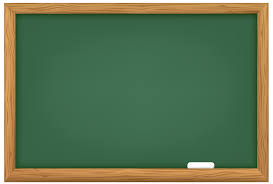 أهداف الدرس :

1. يستوعب الطالب المفاهيم والمصطلحات الواردة في الدرس .

2. يوضح الفرق بين السرايا والغزوات .

3. يذكر السبب المباشر ليوم بدر .

4. يتتبع خط التفاف المشركين حول جبل احد .

5. يبين اهمية سيطرت المسلمين على مياه بدر .
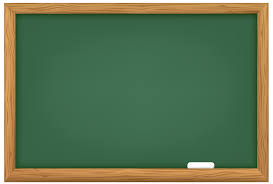 اشتد اذى المشركين للرسول واصحابه فأذن الله للرسول واصحابه بالجهاد في سبيله من اجل :
قاوم زعماء قريش دعوة الرسول للاسلام
تحمل الرسول أذى المشركي قريش منذ بداية دعوته للاسلام
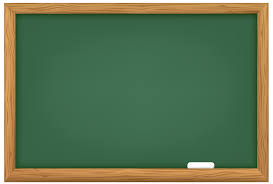 قريش والقبائل المعادية
تصدي المسلمين لكفار
للاسلام والمسلمين
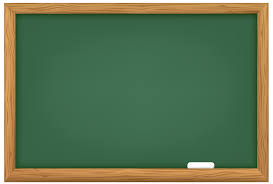 تسميات الغزوات والمعارك التي خاضها الرسول ضد المشركين :
اليوم .
الموقعة .
السرية .
البعث .
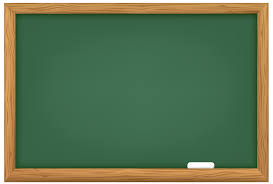 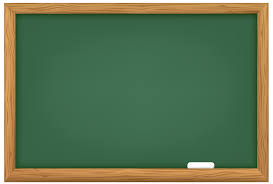 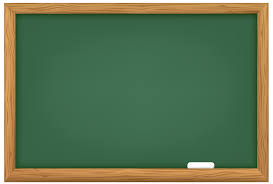 السيطرة على مياه البئر .
التحكم بمياه البئر .
حرمان المقاتلين المشركين من الوصول الى مياه البئر .
الشورى : طلب الرأي من اهل الحكمة والخبرة .
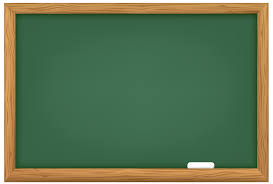 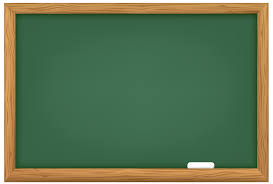 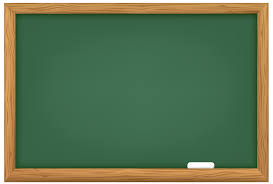 ترتيب المقاتلين
مهمة المقاتلين
مخالفة اوامر الرسول
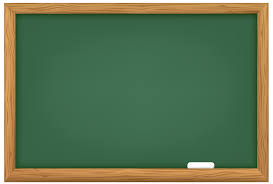